Tarea Libre: First-Year Spanish Homework Set Using ADAPT
Cristina Moon, Ph.D., Chabot College
Sarah Harmon, Ph.D., Cañada College
Alejandro Lee, Ph.D., Santa Monica College
Nancy Meléndez-Ballesteros, C.Phil., College of the Canyons and Mount Saint Mary’s University-Los Angeles
“Tarea Libre: First-Year Spanish Homework Set Using ADAPT” is licensed CC-BY 4.0 by Dr. Cristina Moon, Dr. Alejandro Lee, Dr. Sarah Harmon and Prof. Nancy Meléndez-Ballesteros.
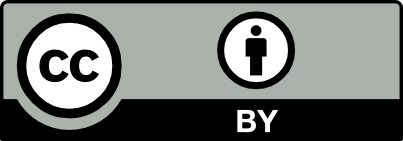 Tarea Libre Team
Sarah Harmon, Ph.D.
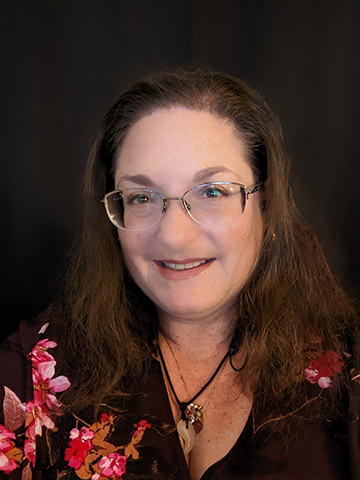 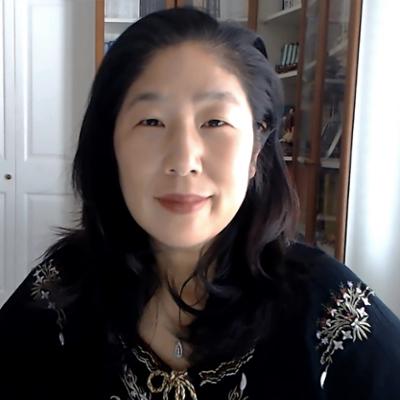 Cristina Moon, Ph.D.
Adjunct Professor of Spanish and LinguisticsOER/ZTC CoordinatorCañada College
Professor of SpanishOER CoordinatorChabot College
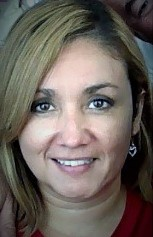 Nancy Meléndez-Ballesteros, C.Phil.
Alejandro Lee, Ph.D., MLIS
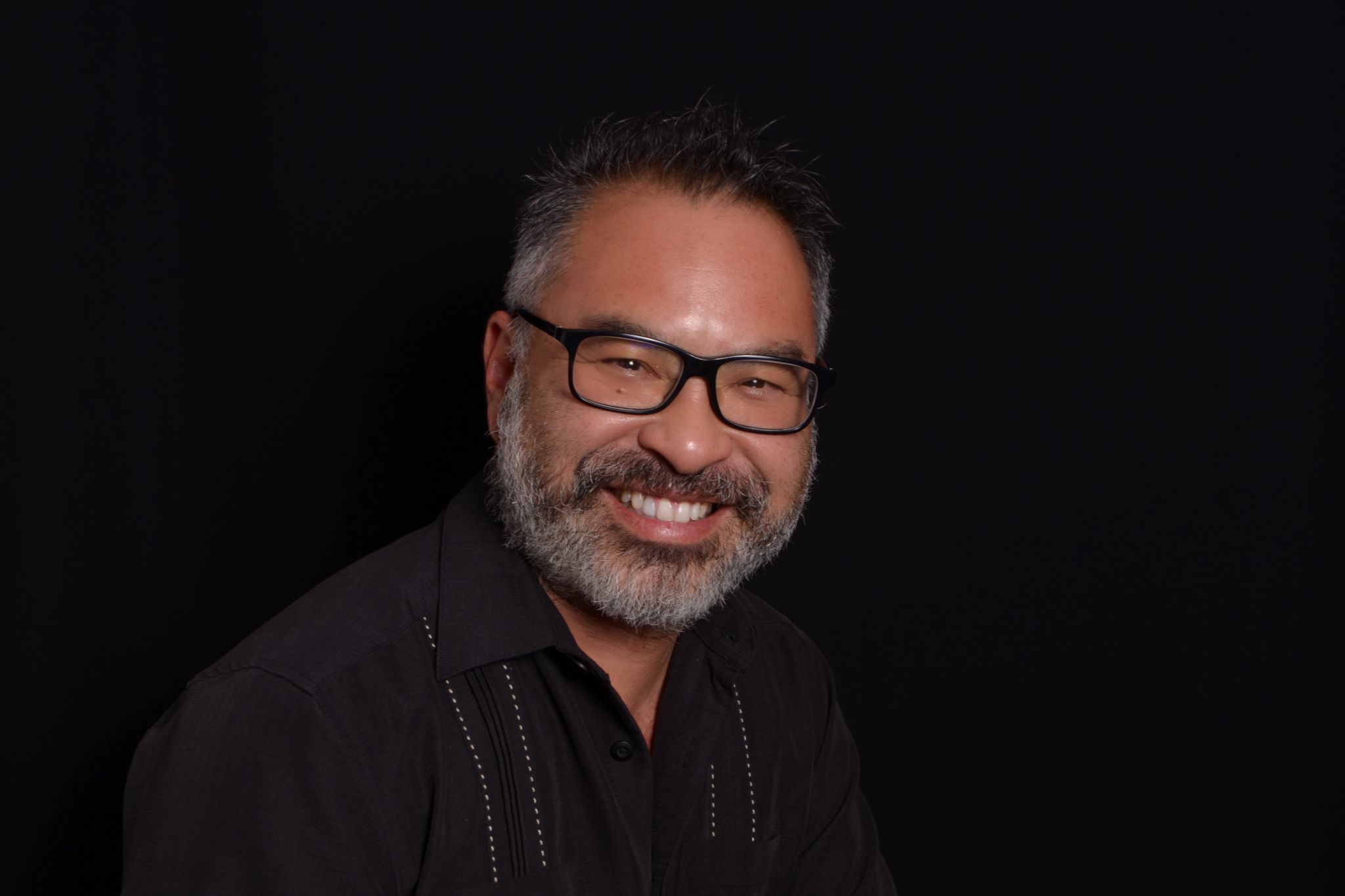 Asst. Professor and Interim Chair, Mount Saint Mary’s University-LAAdjunct Professor, College of the Canyons
Professor of SpanishSanta Monica College
[Speaker Notes: CM]
Filling the Gaps in Spanish OERs
There have been many projects for Spanish OER for first-year texts:
¡Chévere!: Part I and Part II
Beginning Spanish: Empecemos por aquí
Libro Libre
¡Naveguemos juntos!
Pluma
Missing gap: Homework sets in the OER realm
Entrada Libre for second year courses as a grammar manual
Frequently mentioned as a reason to not switch away from publisher materials
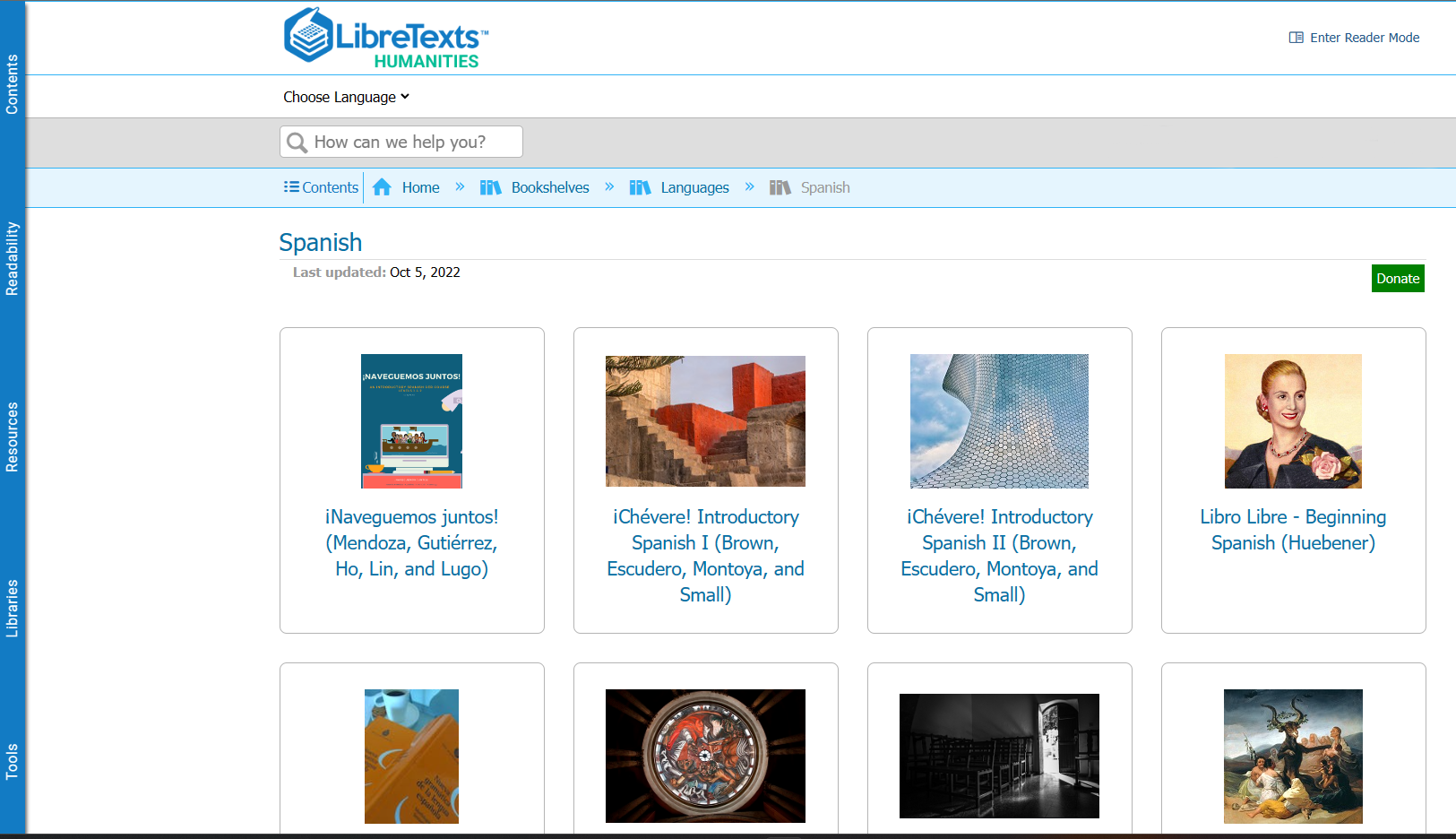 [Speaker Notes: CM]
What is Tarea Libre?
Homework set for First-Year (collegiate) Spanish courses
Licensed as CC-BY-NC 4.0 (open license)
Written in accordance with California C-ID Transfer Model Curriculum for SPAN 100 and SPAN 110 
Funding from Academic Senate for California Community Colleges (ASCCC) Open Educational Resources Initiative (OERI), RFP IV
Technical support from LibreTexts, particularly with new technologies
Written Summer 2022-Winter 2023
Media either self-created or openly-licensed
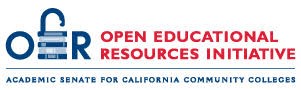 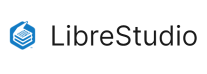 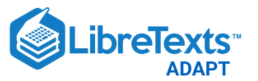 [Speaker Notes: CM]
Tarea Libre Modules
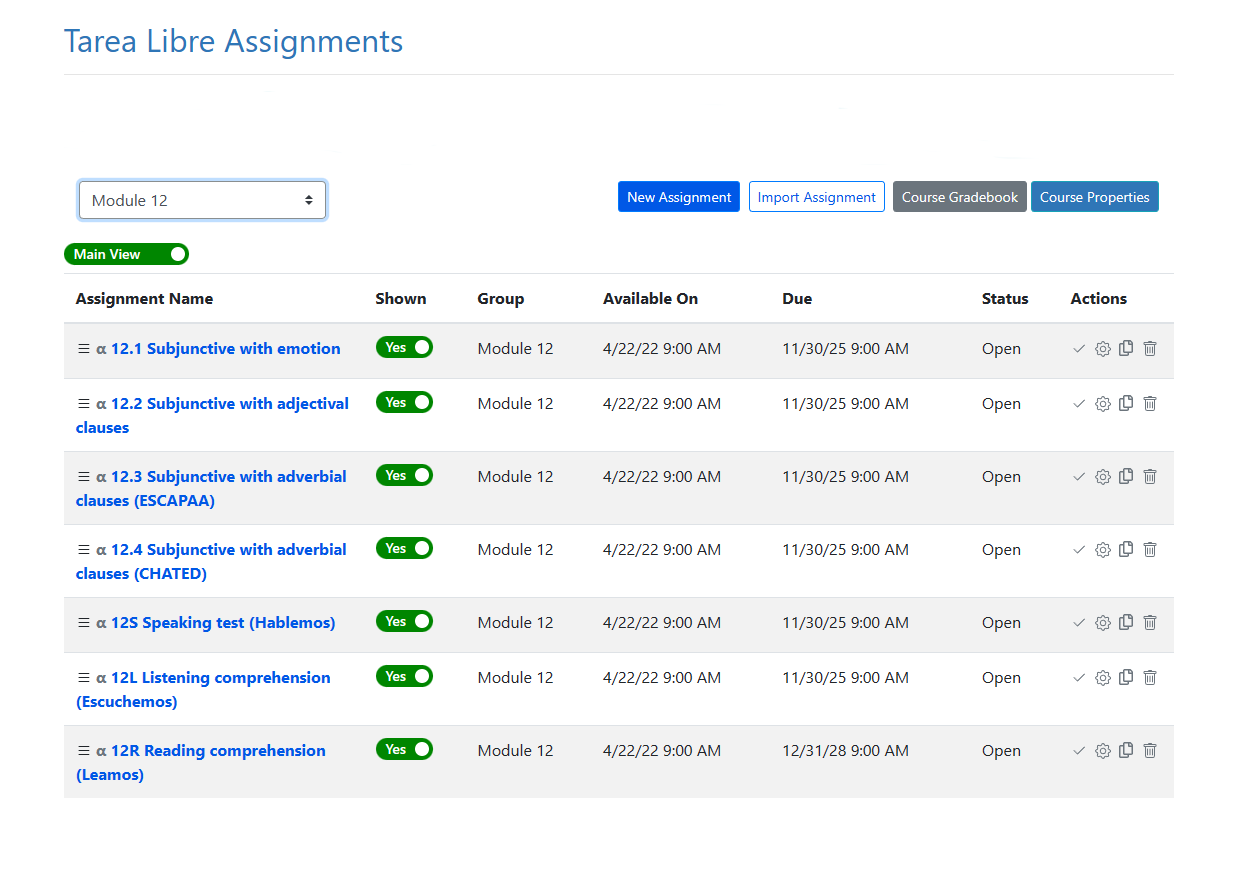 1,400 activities
14 modules:
7 modules for 1st semester
7 modules for 2nd semester
4-5 sections per module with vocabulary and grammar
[Speaker Notes: CM]
Overview of Grammar and Vocabulary Content
Tarea Libre covers 57 grammar topics typically taught in first-year Spanish courses.  To increase adaptability and flexibility for instructors, the project has 7 modules for SPAN 100 and 7 modules for SPAN 110, based on California’s C-ID curriculum model. Each module is composed of 4 to 5 grammar topics and listening, speaking, and reading comprehension activities.  
As found on most homework (workbook and lab activities), each grammar topic has a vocabulary page and 4 levels of mastering steps:
Paso Preliminar
Paso 1 "Empecemos"
Paso 2 "Continuemos"
Paso 3 "Practiquemos"
Paso 4 "Avancemos”
[Speaker Notes: CM]
Module Contents
5 ‘pasos’ of vocabulary and grammar exercises per module and each “paso” with 4-8 activities.
P = Preliminar: Focus on vocabulary building; mostly multiple choice and select choice questions
A = Empecemos: Focus on recognition of grammatical concepts; mostly multiple choice and select choice questions
B = Continuemos: Focus on initial application of grammatical topics; mostly fill-in-the-blank in shorter contexts
C = Practiquemos: Focus on expanded application of grammatical topics; mostly fill-in-the-blank and select choice in longer paragraphs
D = Avancemos: Focus on expanded application of grammatical topics in dialogues; mostly fill-in-the-blanks
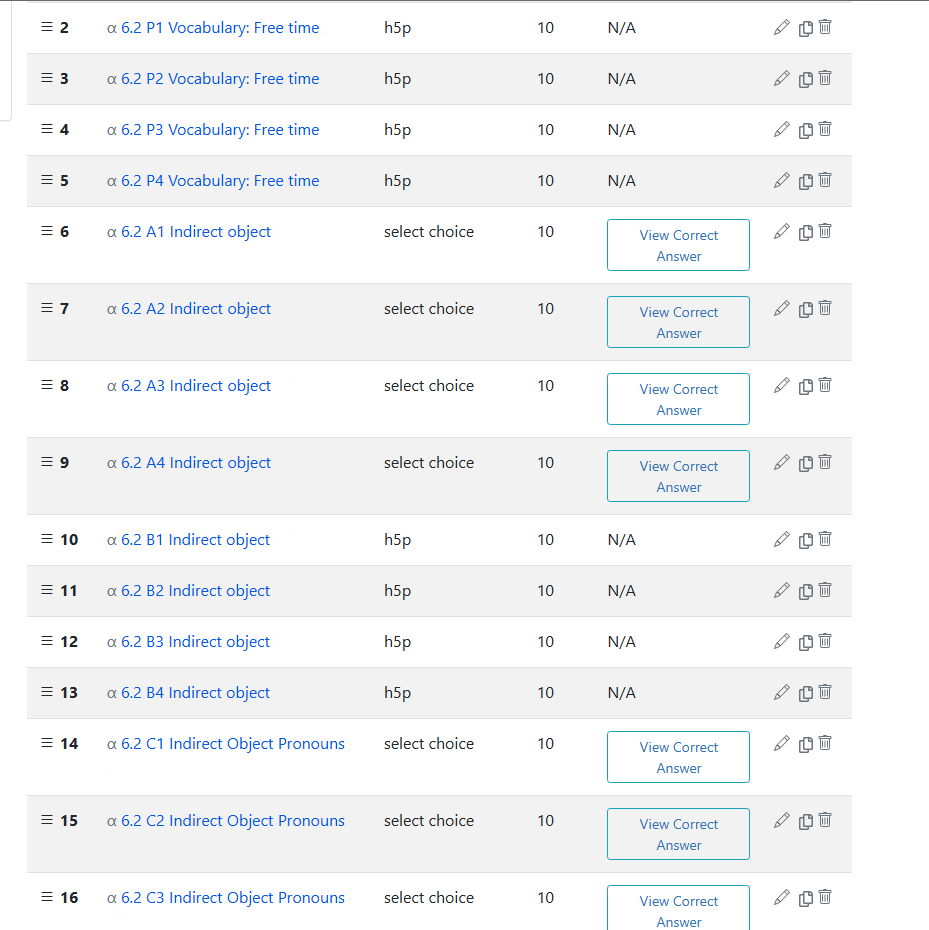 [Speaker Notes: CM]
Summative Assessments
3 comprehensive assessments per module
Hablemos: Written prompts; students submit audio recording with answers (4 per module)
Escuchemos: Powtoon videos; students submit audio recording with answers (4 per module)
Leamos: Cultural and thematic reading with audio narration; students answer true/false comprehension questions (3-4 per module) (next slide)
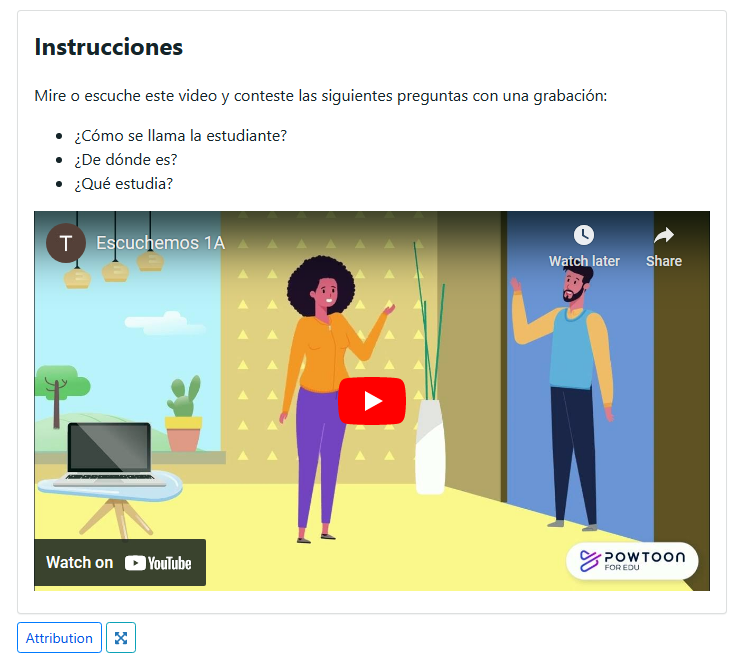 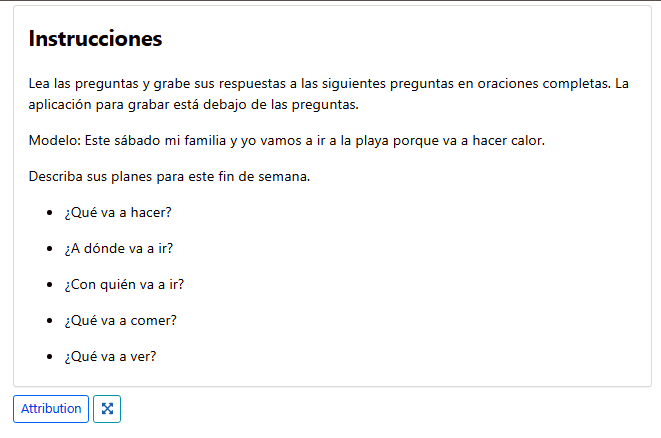 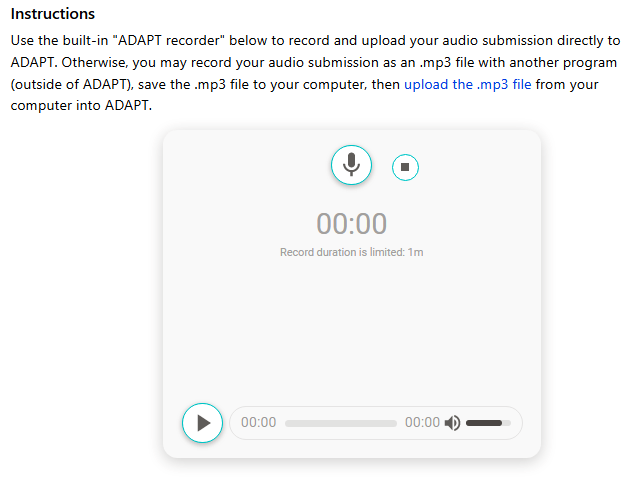 [Speaker Notes: CM]
Overview of Reading Content
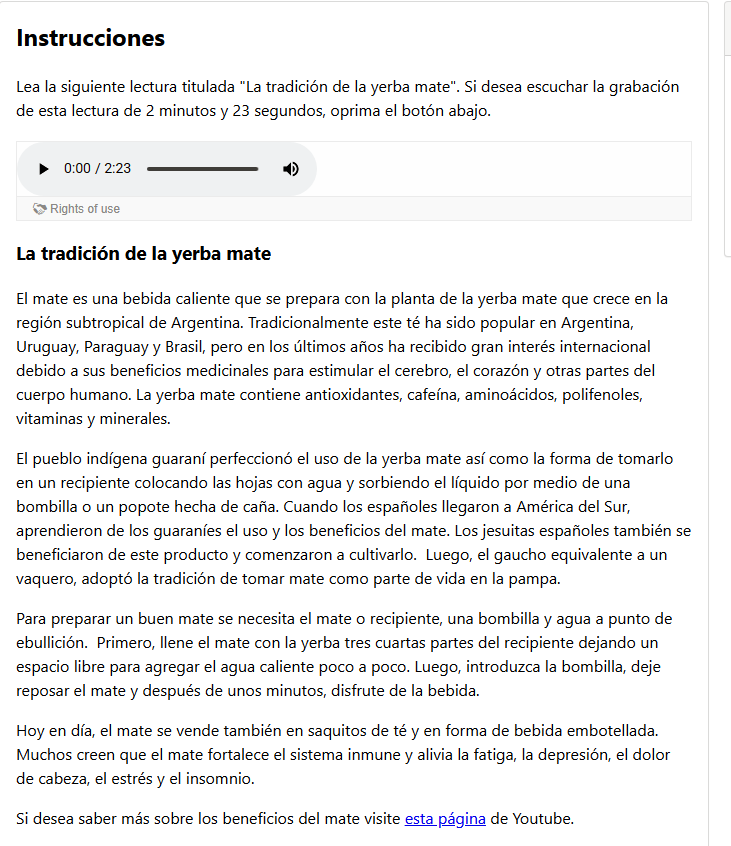 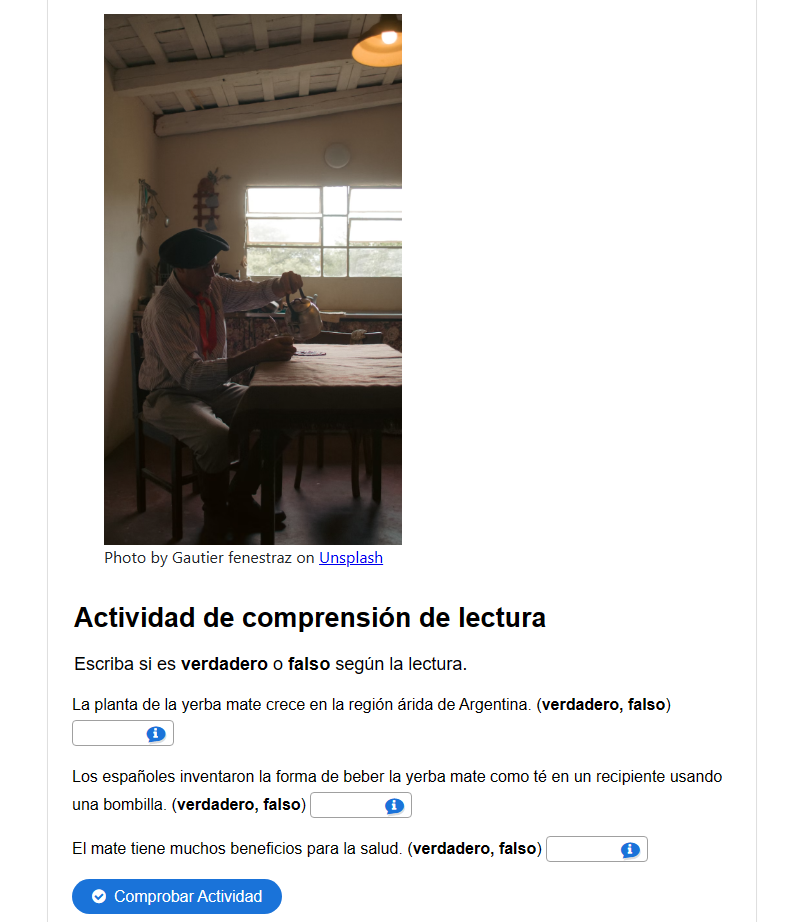 There are 47 cultural readings with narration and auto-graded comprehension questions were created on a variety of topics.
[Speaker Notes: AL]
Inclusion, Diversity, Equity, Anti-Racism …and Accessibility
ASCCC OERI IDEA Framework
Culturally-responsive pedagogy
All assignments are meant to be accessible and have been reviewed by ASCCC OERI and LibreVerse accessibility specialists
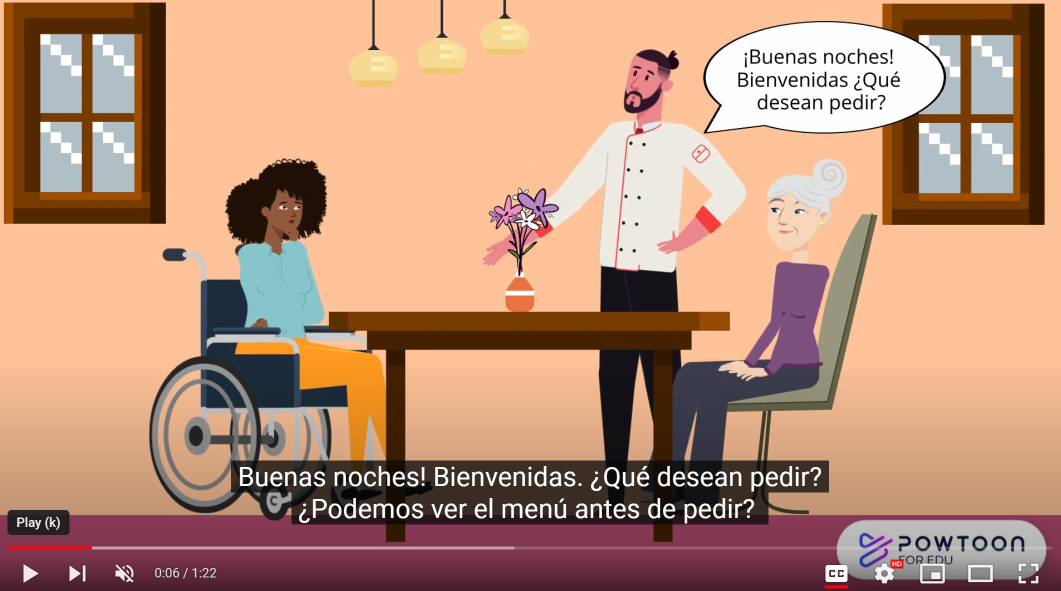 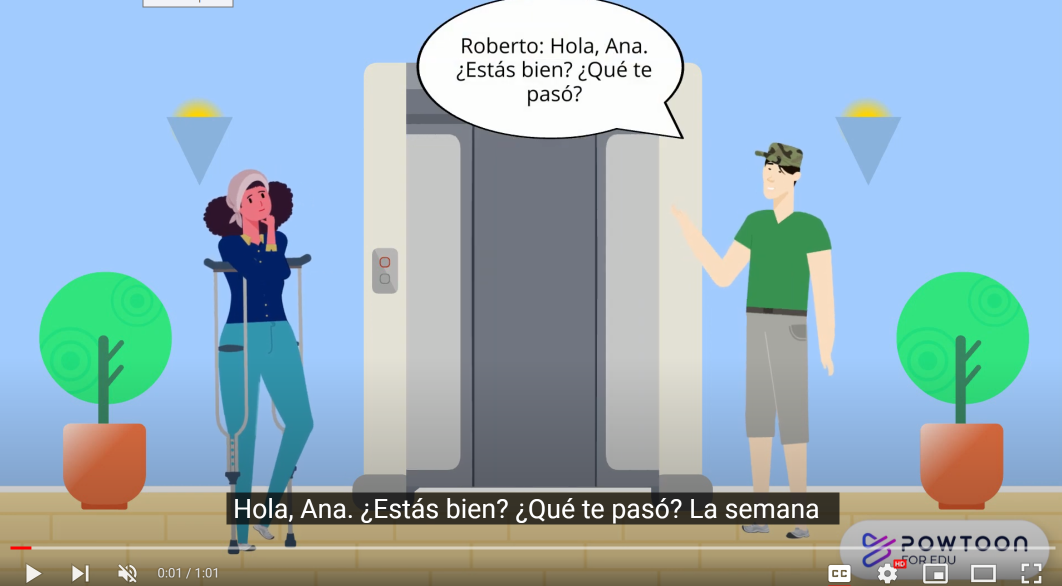 [Speaker Notes: AL]
Incorporation of IDEA
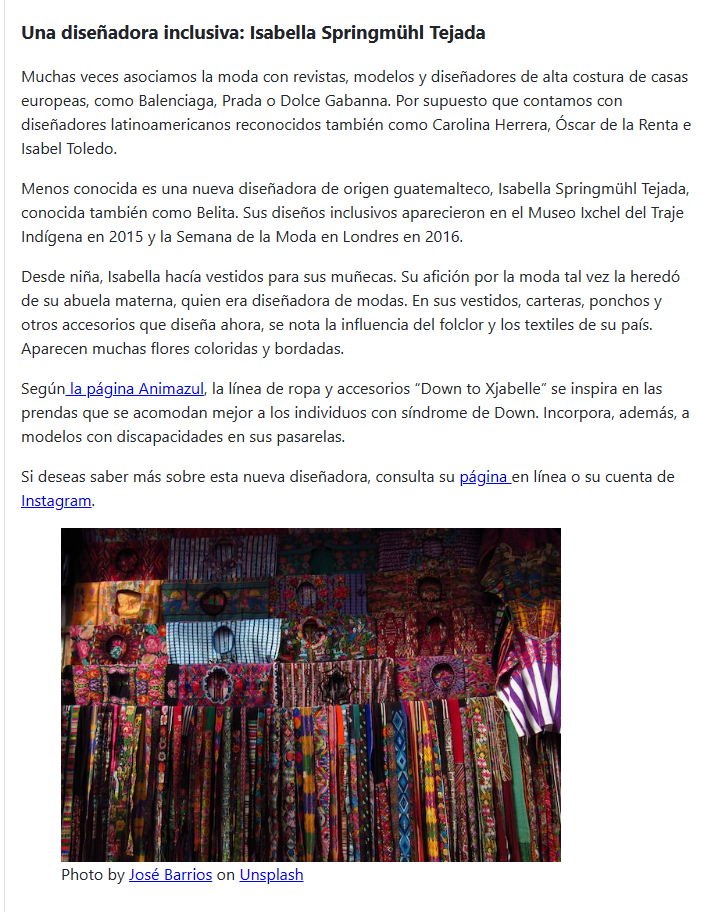 People from around the Spanish-speaking world, including the Philippine Islands and Equatorial Guinea: Concha Buika, el silbo gomero, el español en las Islas Filipinas
People of African, Asian, Indigenous and mixed ethnic groups: Jorge Drexler, Perú Negro, los chifas peruanos, Guaraní, Taino
People from the LGBT+ community: Bienestar Clinic in Los Angeles, Gender-neutral names in exercises
People with disabilities: Isabelle Tejada Springmühl
[Speaker Notes: AL]
LibreStudio and ADAPT
LibreStudio for H5P-based questions (multiple choice, fill-in-the-blank) and audio recordings–imported into ADAPT
ADAPT native questions (select choice, matching, vocabulary presentations, readings)
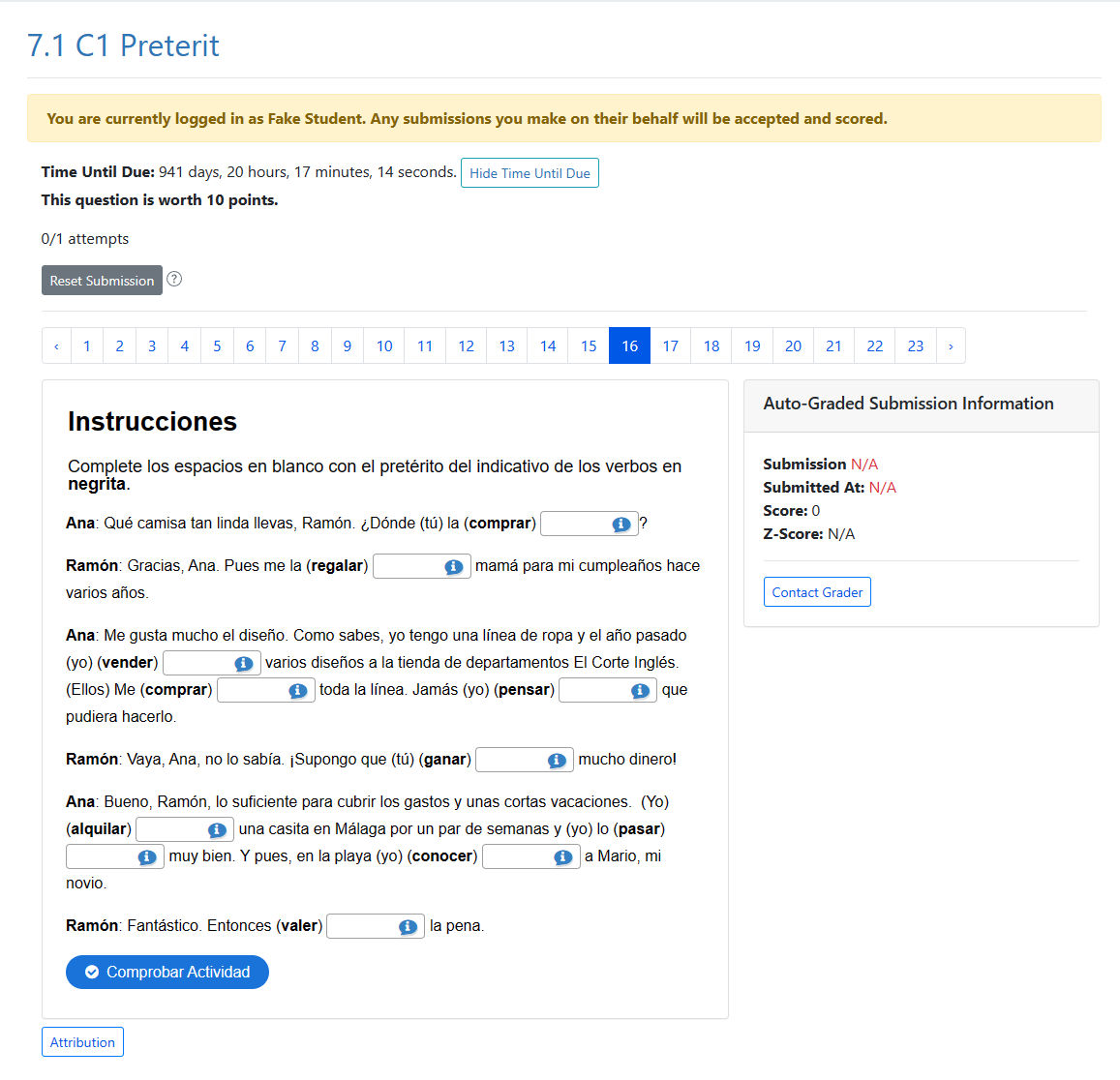 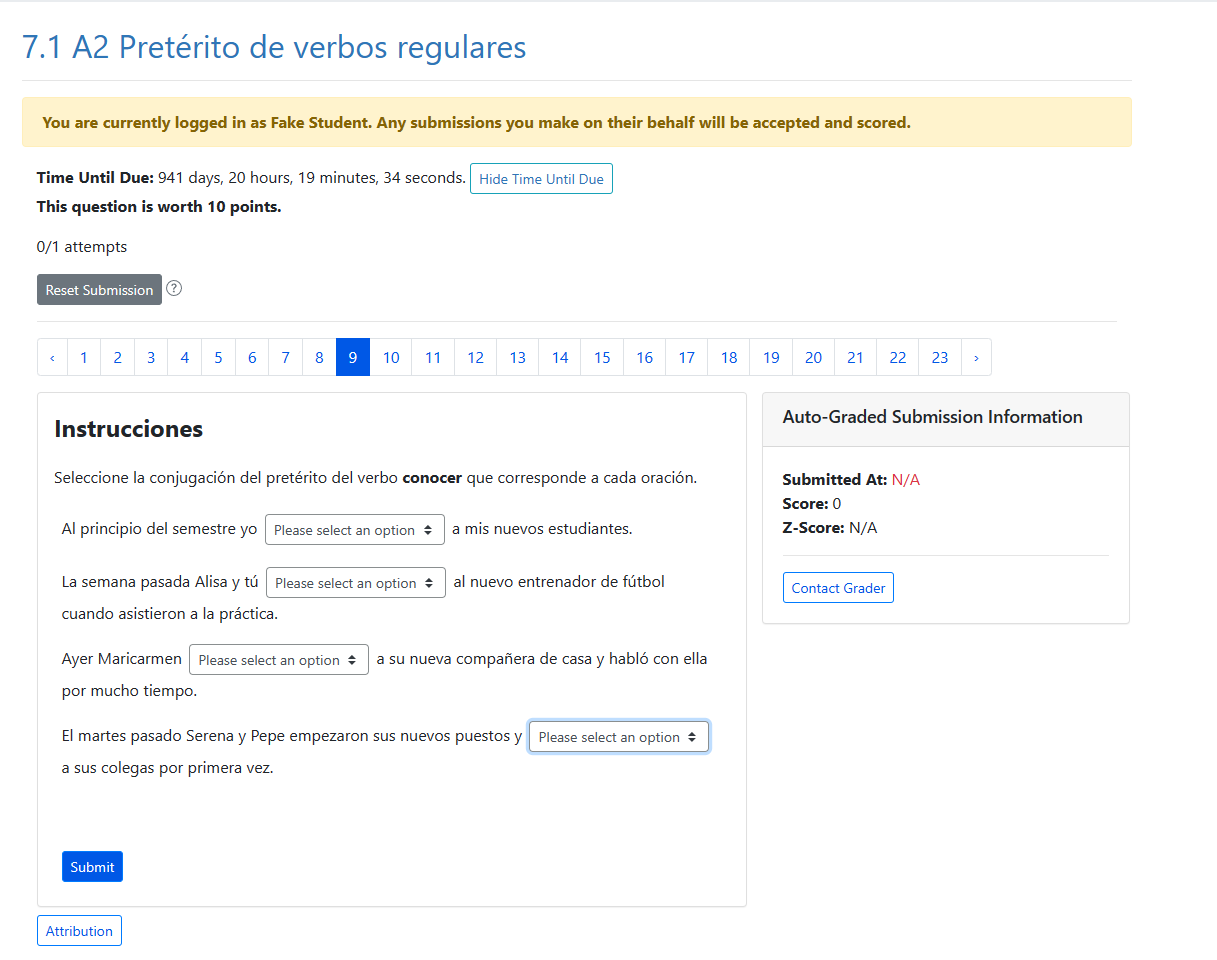 Audio Recording: Hablemos and Escuchemos
These  are non auto-graded activities to assess oral and listening skills.
Students record their responses using the recorder tool in the ADAPT assignment. 
Instructors listen, grade, and provide feedback all in the same page.
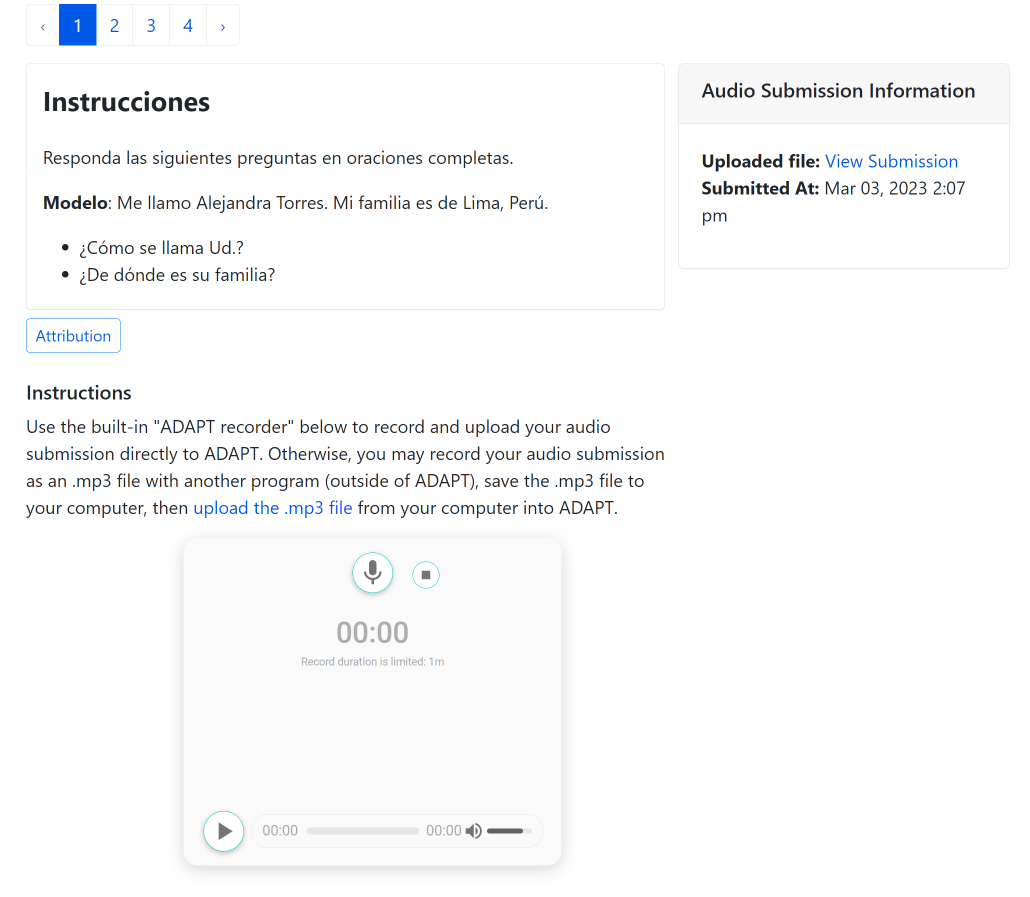 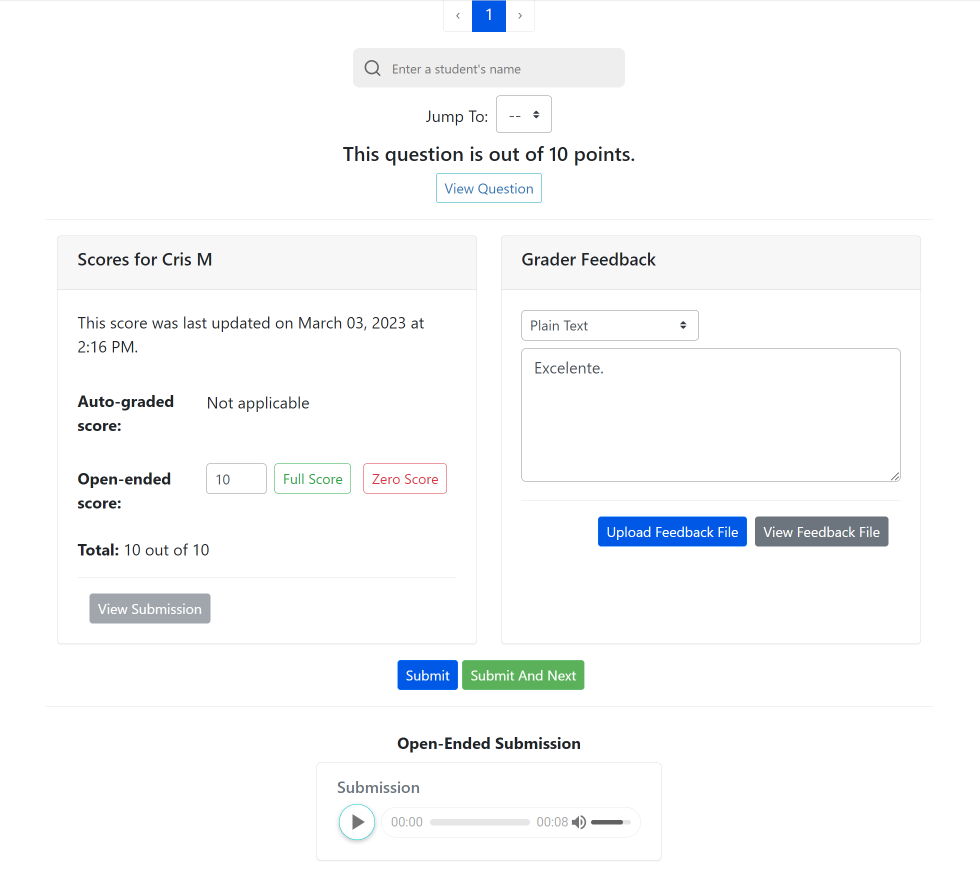 ADAPT Integration into LTI
LTI with deep integration into Canvas and Blackboard
Create assignments in ADAPT and connect in the LMS via External Tool
LTI integration seamlessly connects the assigned activities to the grade book streamlining the assigning and grading of homework.
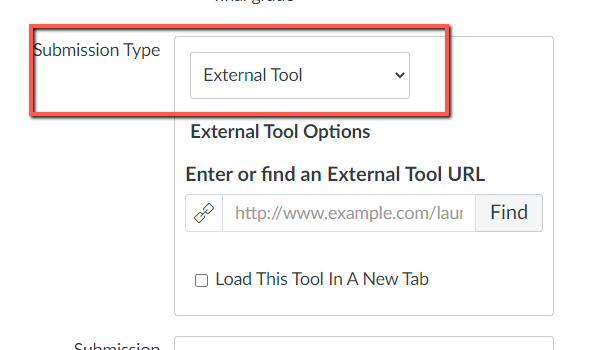 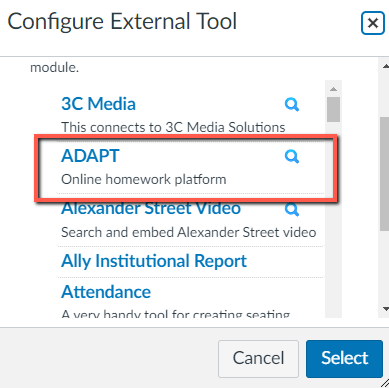 How to Preview Tarea Libre
To preview activities search for Tarea Libre in LibreCommons Homework
Ready for implementation for Summer/Fall 2023
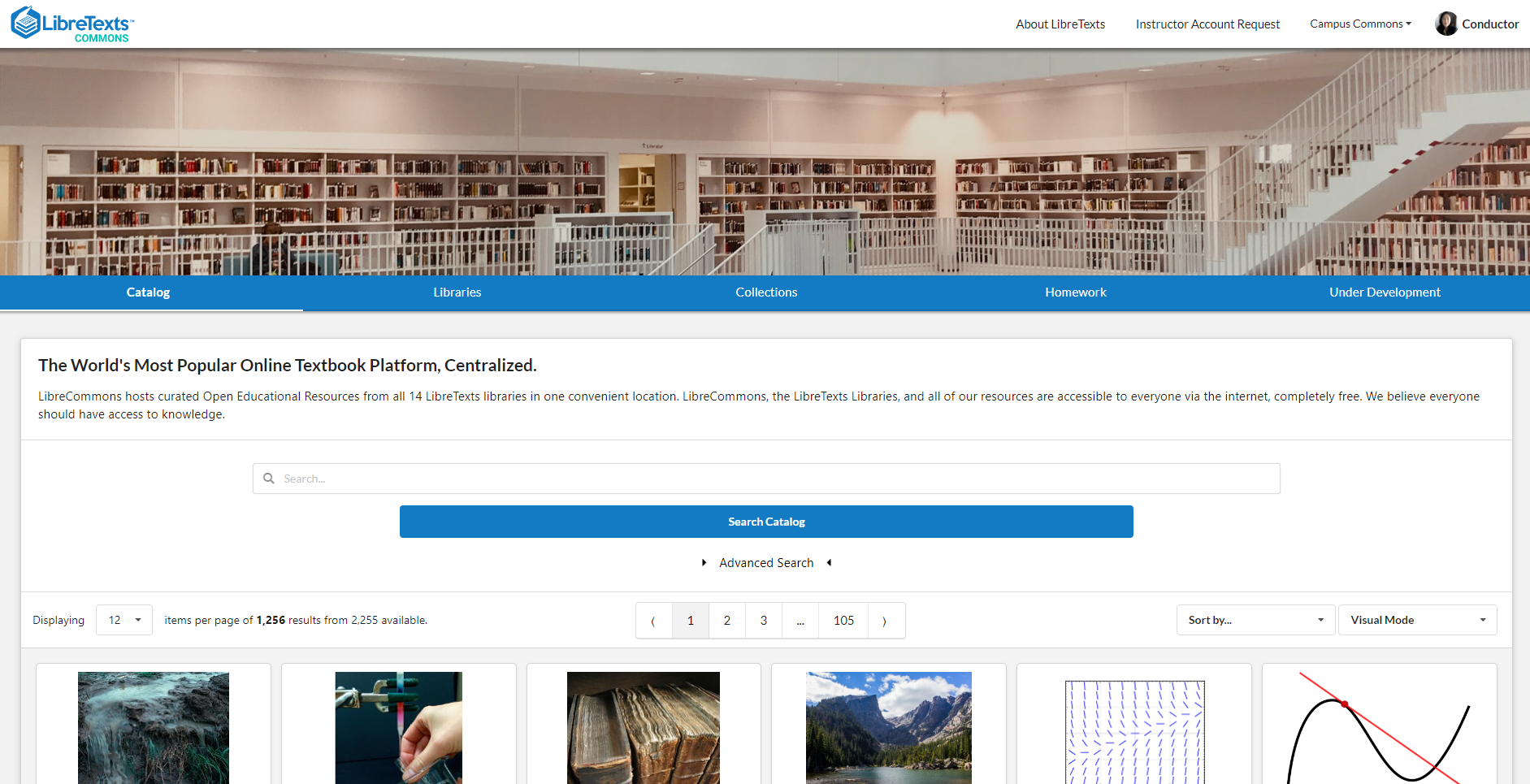 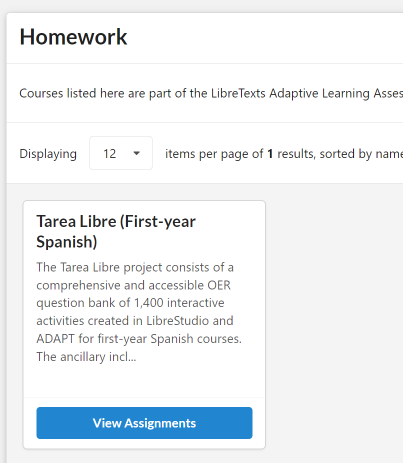 California Colleges with LTI
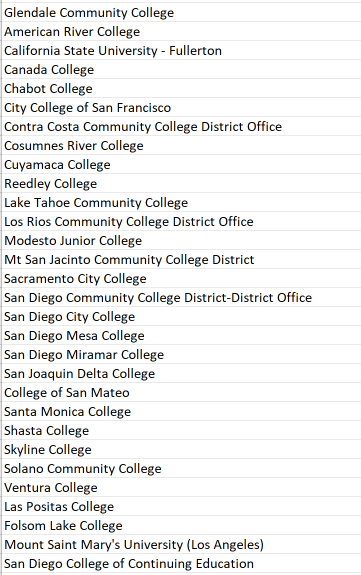 As of 5/5/23
30 California Colleges have completed the Canvas LTI with ADAPT
Instructor Guide to Tarea Libre
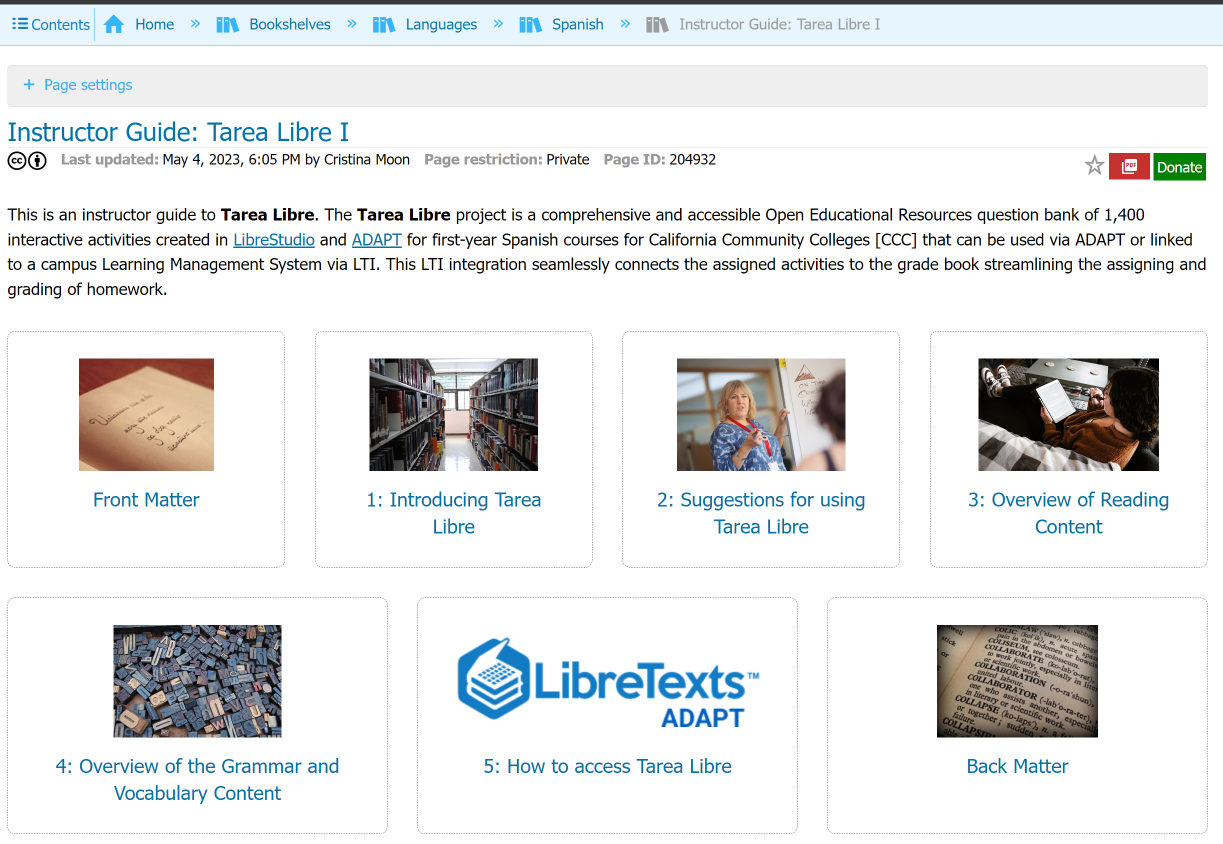 Start with the Tarea Libre Guide for Instructors in the Spanish Bookshelves in LibreTexts
[Speaker Notes: https://human.libretexts.org/Bookshelves/Languages/Spanish/Instructor_Guide%3A_Tarea_Libre_I]
Textbook Remixes
For 1st semester: LibreTexts Humanities Library, Chabot College Campus Bookshelf: SPA 1A Beginning Spanish (remix) by Dr. Cristina Moon
For 2nd semester: LibreTexts Humanities Library, Cañada College Campus Bookshelf: SPAN 120 Advanced Beginning Spanish (remix) by Dr. Sarah Harmon
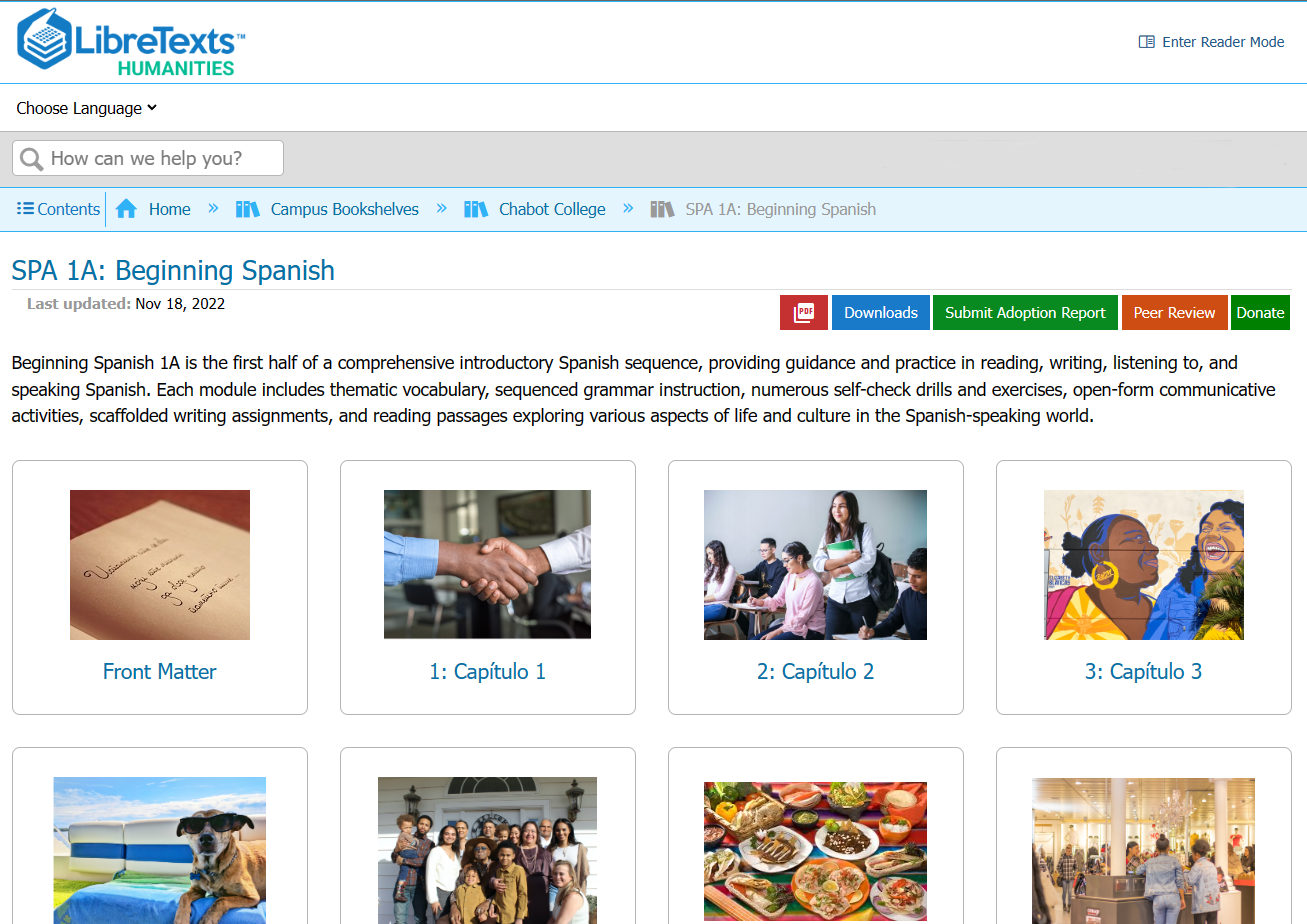 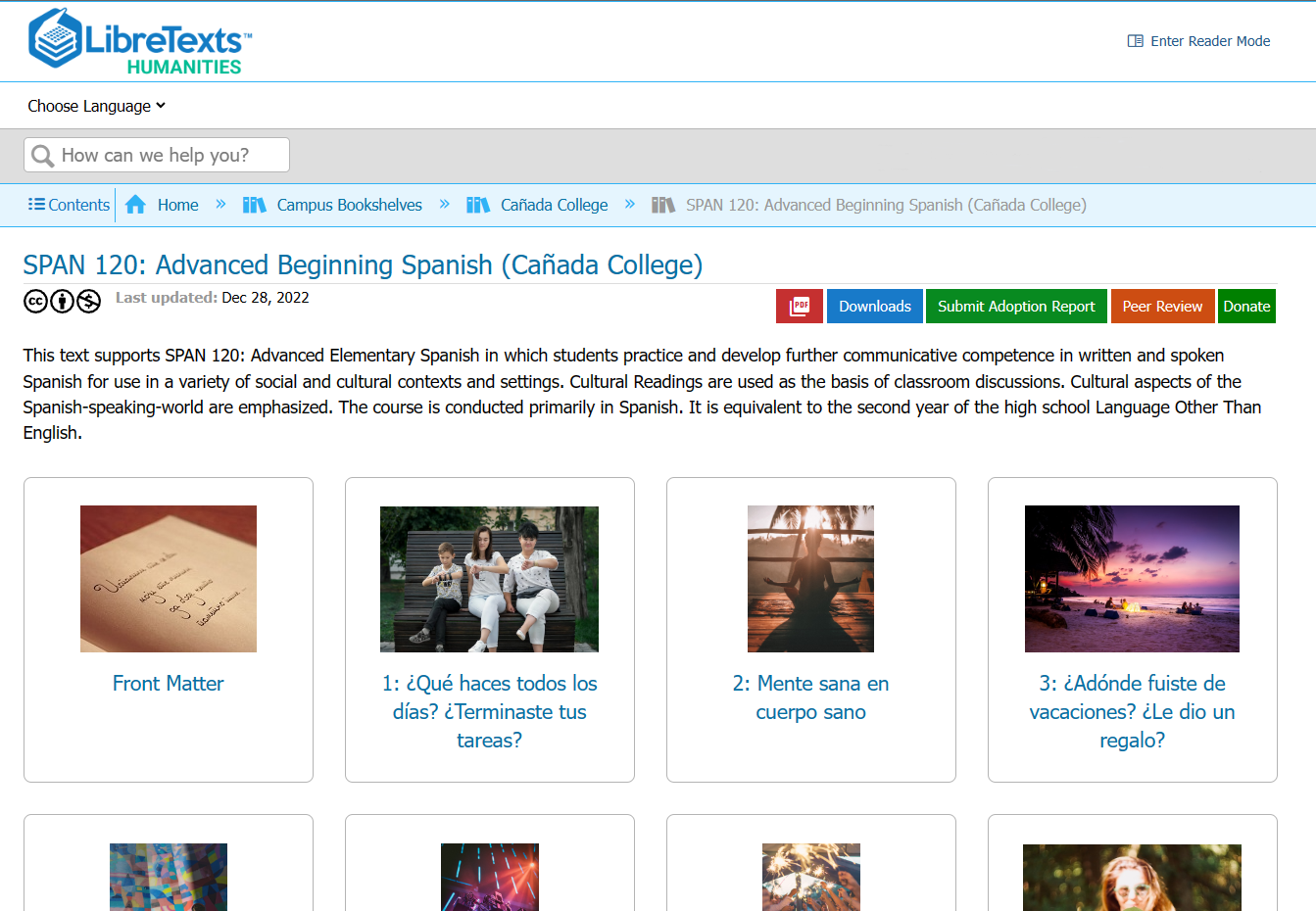 Let’s take a closer look at Tarea Libre
For more information
Cristina MoonChabot Collegecmoon@chabotcollege.edu

Alejandro LeeSanta Monica Collegelee_alejandro@smc.edu
Sarah HarmonCañada Collegeharmons@smccd.edu

Nancy Meléndez-BallesterosMount Saint Mary’s University-LAnballesteros@msmu.edu
¡Gracias!